Atorvastatina
Relevamiento de mystery shopper
Relevarium.com
Características del estudio
Estudio de tipo mystery shopper.
110 farmacias relevadas durante enerode 2016 en Ciudad Autónoma de Buenos Aires.
Metodología: 
Relevador encubierto solicita al vendedor la droga genérica mediante receta.
Se registra primera y segunda recomendación.
Se pide justificativo para ambas recomendaciones y se tabulan.
Se relevan características demográficas del vendedor.
Análisis demográfico de la muestra
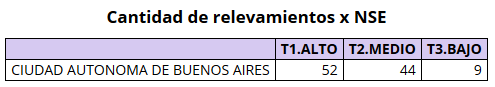 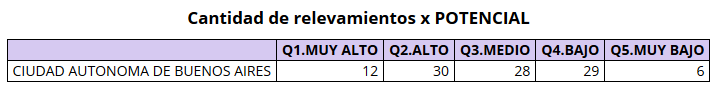 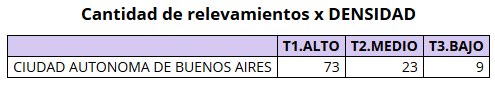 relevarium.com es una herramienta de idealsur.com
Características cualitativas de los PDV
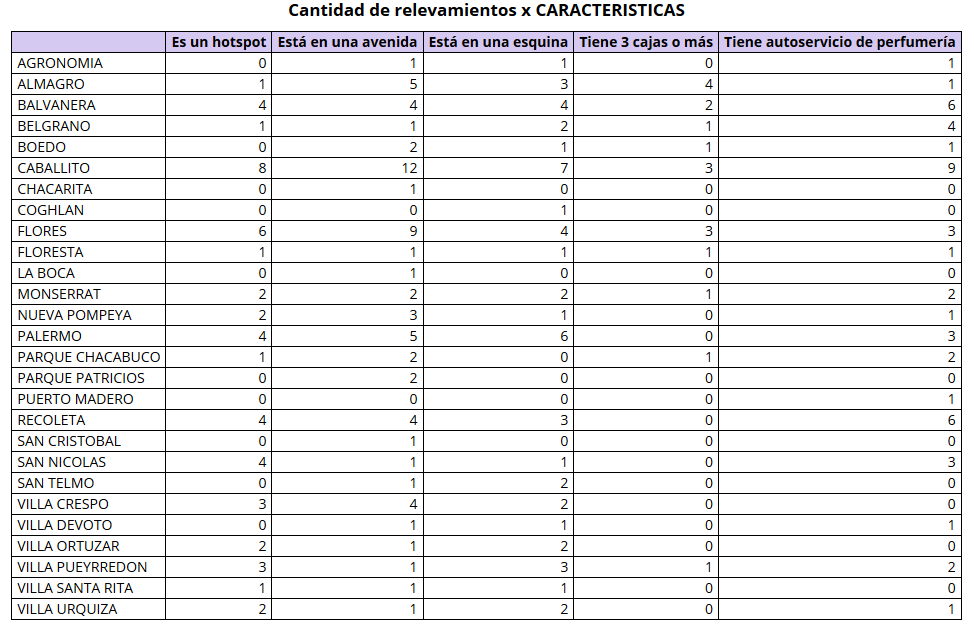 relevarium.com es una herramienta de idealsur.com
Recomendaciones
Recomendaciones x cadena
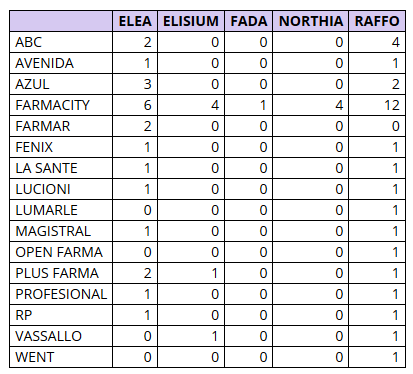 relevarium.com es una herramienta de idealsur.com
Recomendaciones x marca
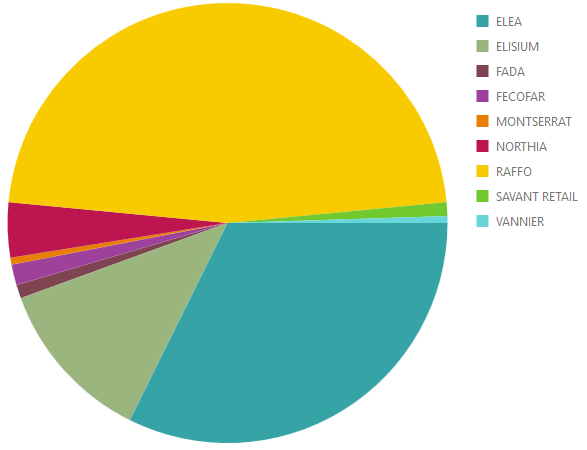 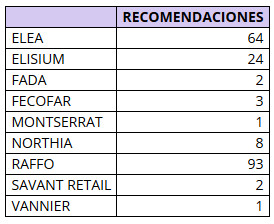 relevarium.com es una herramienta de idealsur.com
Recomendaciones x diferenciales
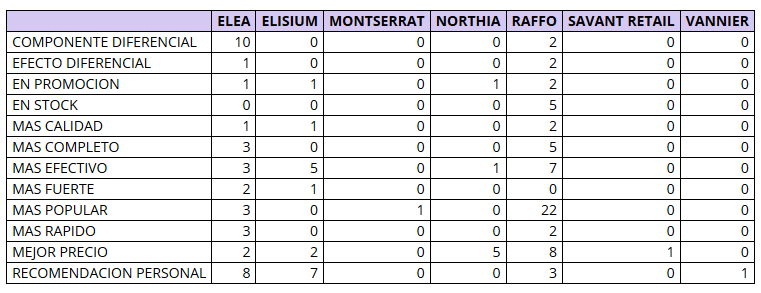 relevarium.com es una herramienta de idealsur.com
Recomendaciones x diferenciales de las 3 marcas más recomendadas
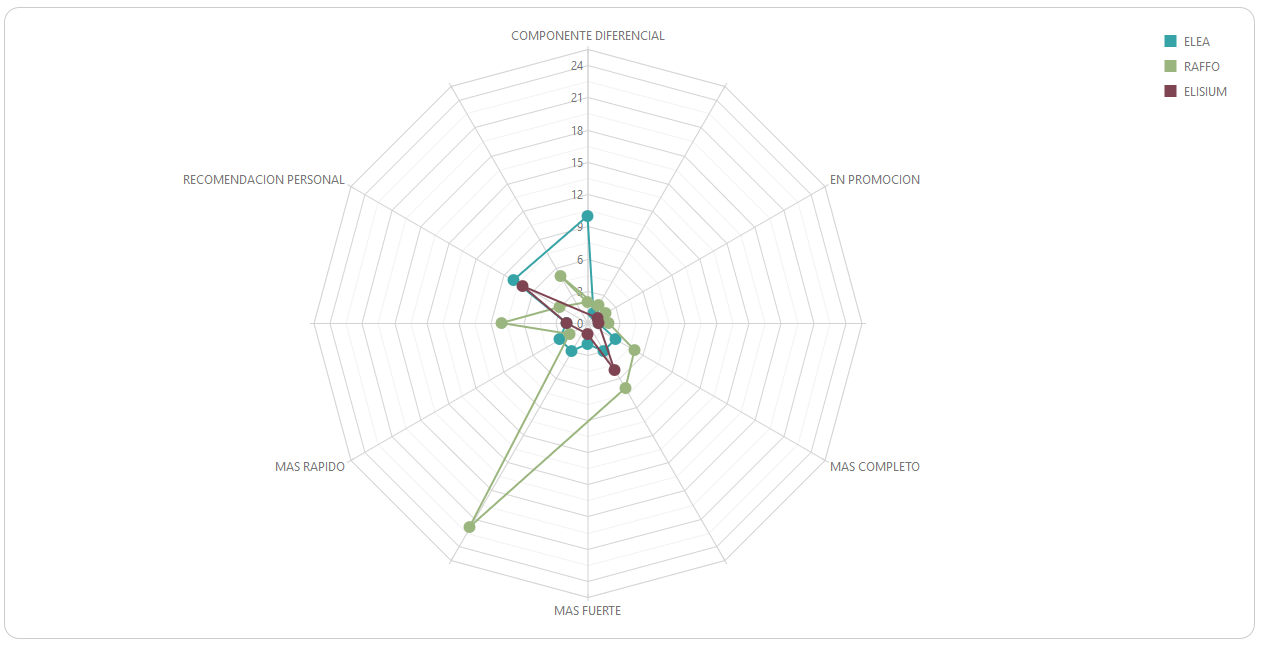 relevarium.com es una herramienta de idealsur.com
Curiosidades
Ejemplos de resultados
Los siguientes son ejemplos de conclusiones que surgen del estudio realizado. Recuerde que desde el acceso web puede generar los mismos análisis para todas las marcas participantes.
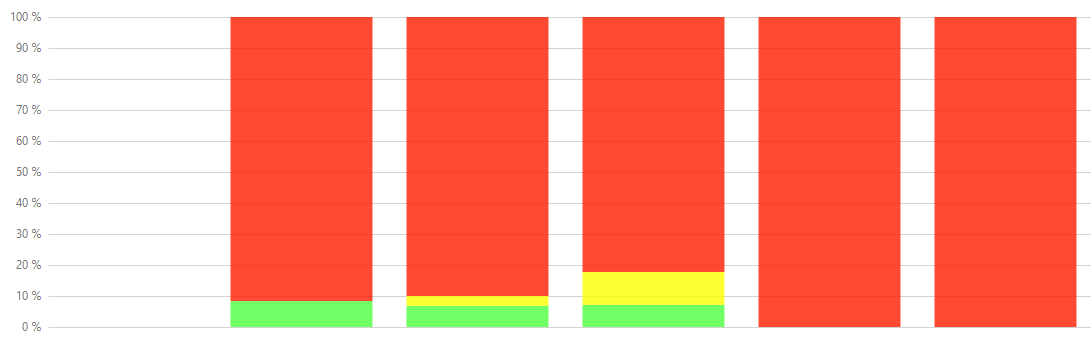 Atorvastatina de BETA recibe recoemndaciones en farmacias de potencial MUY ALTO a MEDIO.
relevarium.com es una herramienta de idealsur.com
Mapas
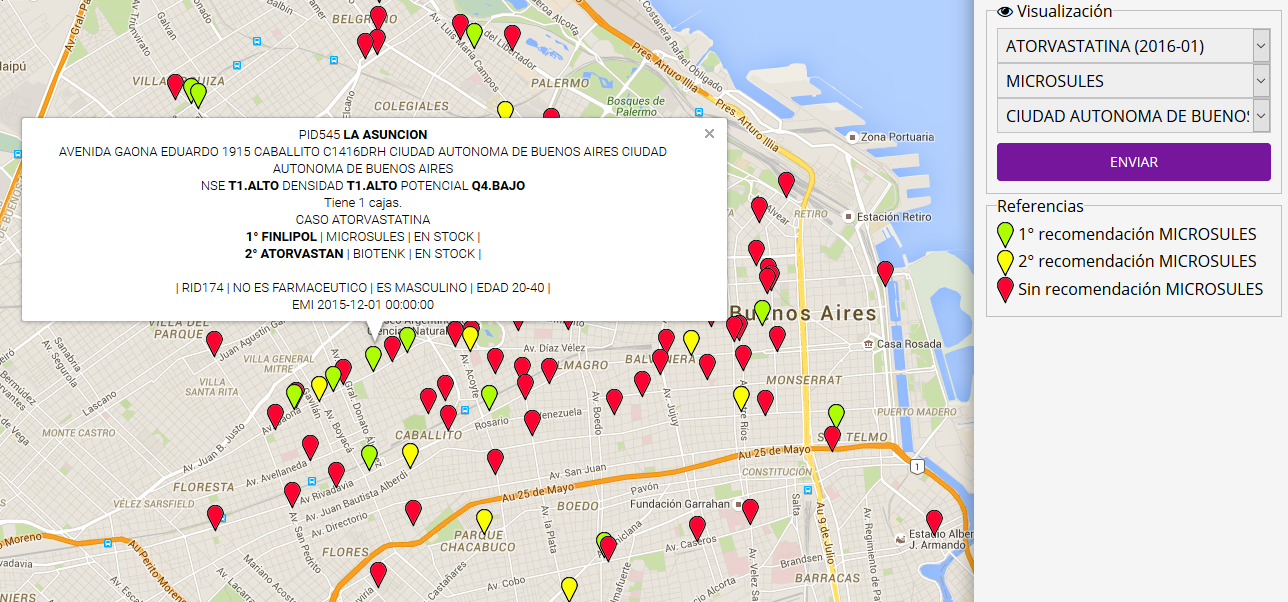 Ejemplo de recomendación atorvastatina RAFFO x posición.
Solicite acceso al estudio online para poder generar sus propios mapas e interactuar con los resultados.
relevarium.com es una herramienta de idealsur.com
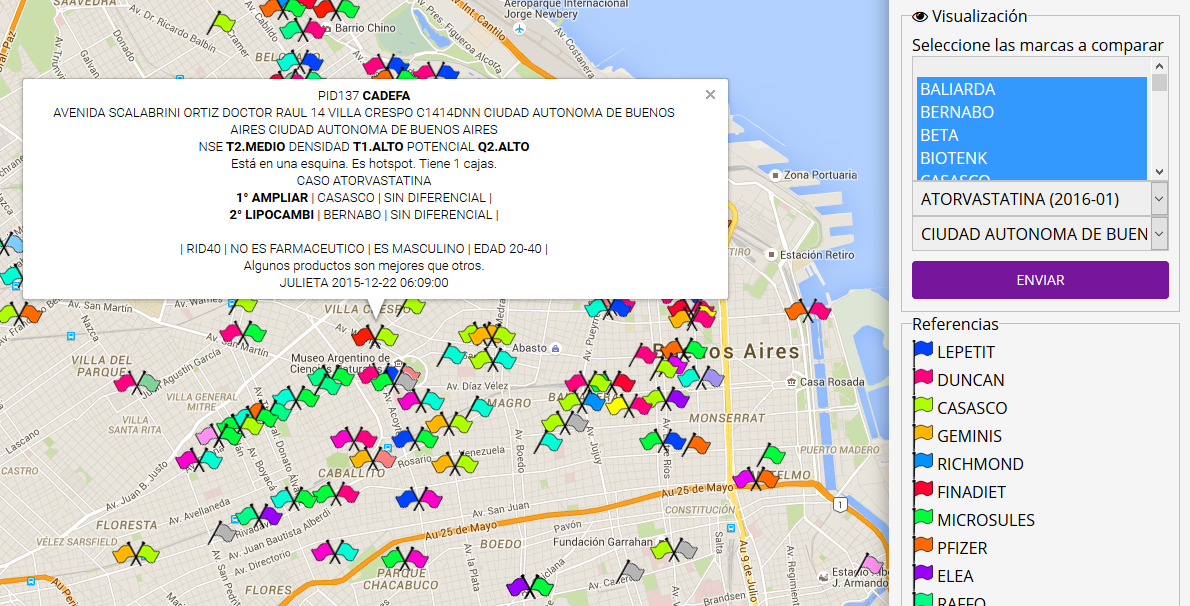 Ejemplo de recomendación x marca en primera y segunda posición.
Solicite acceso al estudio online para poder generar sus propios mapas e interactuar con los resultados.
relevarium.com es una herramienta de idealsur.com
Relevarium.com
Solicite acceso gratuito a los estudios completos de ATORVASTATINA y LORATADINA 2015 a info@idealsur.com

Realizamos este tipo de estudios para todo tipo de droga o marca.